Your wellbeing is an essential part of your academic success. We are here for you.
wellbeing.ucsb.edu
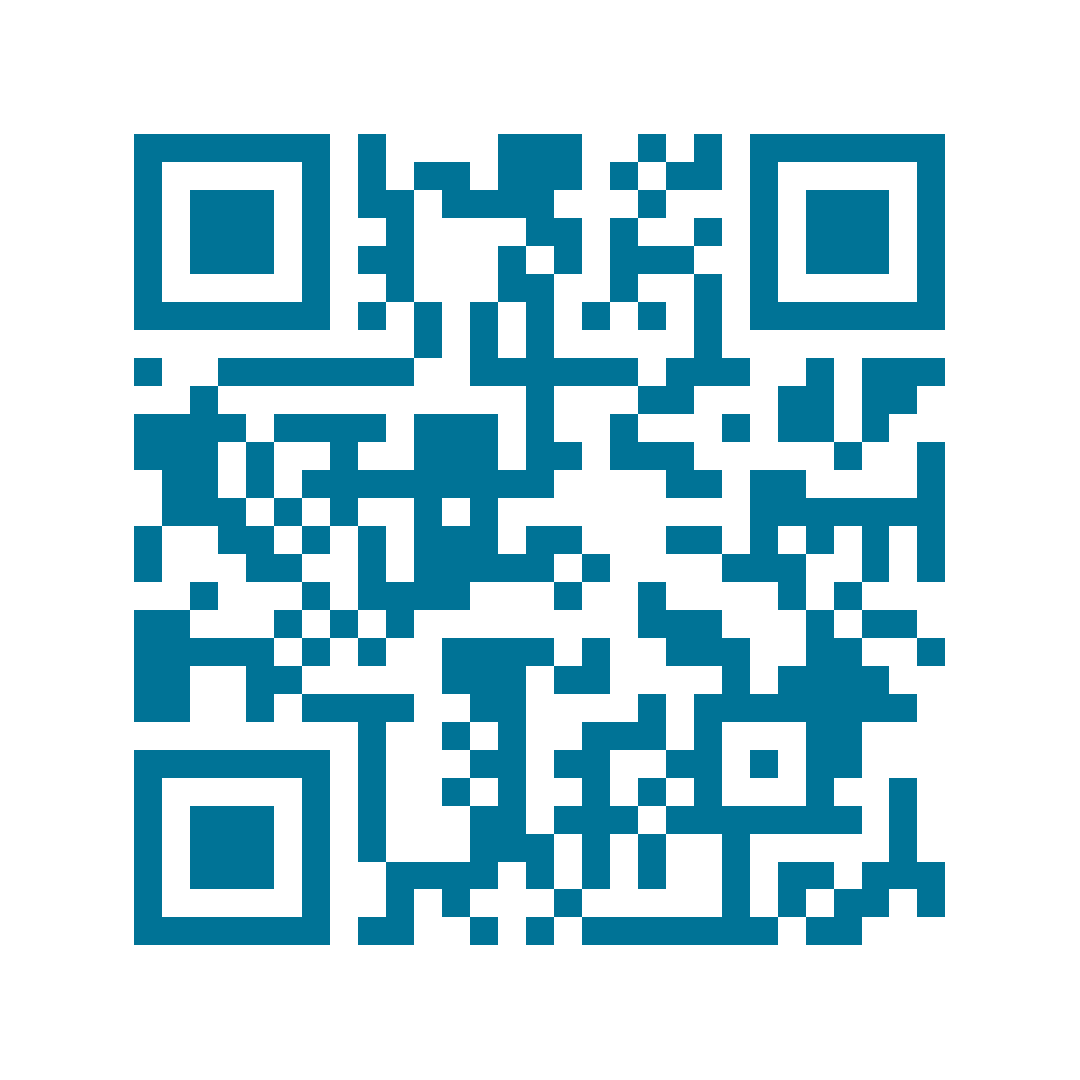 Division of Student Affairs